Обобщающий урок в 9 классе по теме:
«Соотношения между
 сторонами и углами треугольника».
Выполнила:
                                                                                     Карабетова М.Е.
                                                                                     учитель математики
                                                                                     МБОУ Хатажукаевская              
                                                                                     СОШ№ 6 им. А.Хаткова
                                                                                     а.Пшичо     
                                                                                      Шовгеновского района
                            2014 г.
Цели урока:
слайд 2
- Знать определения синуса, косинуса, тангенса, котангенса.
- Знать теорему о площади треугольника, теорему синуса, теорему косинуса.
- Уметь решить треугольник, по каким - нибудь трем данным элементам, определяющим треугольник.
- Уметь применять основные формулы раздела при решении задач.
Маршрут урока
слайд 3
Решение задач.
Практическая работа.
Историческая справка
Актуализация
 имеющихся знаний
Реши сам
Разминка
Где можно применить
 полученные знания 
на практике 
в жизни.
Домашнее
 задание
слайд 4
В
β
c
a
α
А
С
b
слайд 5
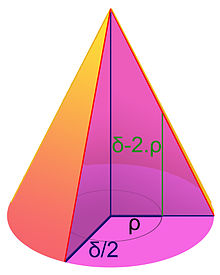 слайд 6
5 см = 0,05 м
x
sin α =
0,05
α
х = 0,05 • sin α
5 см
5 см
Х  м
Х  м
слайд 7
3
cos α =
x
3
х =
cos α
Х  см
α
3 см
слайд 8
x
tg α =
2
x = 2 tg α
Х  дм
2 дм
α
слайд 9
х2 = АВ2+ВС2 - 2•АВ•ВС•соs 60º
х2 = 4+9 - 12 • ½ = 13 – 6 = 4
х = 2
В
Х
2
60º
А
С
3
слайд 10
10
х
=
sin45º
sin60º
10 •√6
10 • sin45º
10 •√2 •2
х =
=
=
sin60º
3
√3 • 2
В
60º
Х
45º
А
С
10
слайд 11
√2
S= ½ • АС • ВС • sin45º = ½ • 5 • 2
= 5
2
В
√8
45º
А
С
5
слайд 12
1)
‹ С = 180º - ‹А - ‹В = 80º
с sinА
14 sin60º
14 • 0,8660
=
2)
а =
≈ 12,31
≈
sinС
0,9848
sin80º
В
60º
с
40º
А
С
с sinВ
14 sin40º
14 • 0,6428
3)
b =
=
≈
≈ 9,14
sinС
sin80º
0,9848
слайд 13
1) sinВ/b = sinА/а
sinВ = b•sinА/а = 10•sin80º/16 ≈ 0,6155
В
2) ‹В1 = 37º 59 
‹В2 = 142º1 
a
так как ‹А + ‹В2 › 180º, 
то ‹В = ‹В1 = 37º 59 
3) ‹С = 180º - ‹А - ‹В = 62º1 
80º
А
С
b
4) с = а sinС/sinА = 16 sin62º1 /sin80º ≈ 14,35
слайд 14
слайд 15
слайд 16
1) sinβ/b = sinα/а
sinβ = b•sinα/а = 8 sin30º/6 ≈ 0,667.
В
2) ‹β1 ≈ 42º  и  ‹β2 ≈138º
а
30º
С
А
b
3) ‹γ1 = 180º - α – β ≈108º
с1 = а •sin γ1 / sinα ≈ 6 • 0,951 / 0,500 ≈ 11,4
4) ‹γ2 = 180º - α – β ≈12º
с2 = а •sin γ2 / sinα ≈ 6 • 0,2079 / 0,500 ≈ 2,49
слайд 17
В
β
α
α
С
А
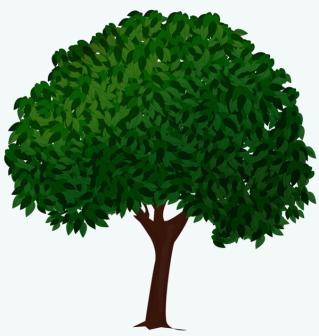 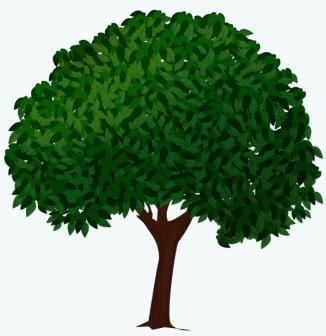 слайд 16
А
В
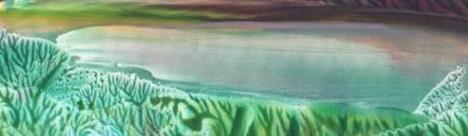 Измерили дальномером расстояние:
СВ = 62 м,
СА = 80 м,
‹С = 60º
С
АВ = √ 5284 ≈ 73 м
слайд 19
Типы задач:
- по стороне и двум прилежащим к ней углам;
- по двум сторонам и углу между ними;
- по трём сторонам;
- по стороне, прилежащему к ней углу 
и стороне противолежащей данному углу.
Спасибо за урок!